PENERAPAN MODEL PEMBELAJARAN COOPERATIVE SCRIPT UNTUK MENINGKATKAN AKTIVITAS DAN HASIL BELAJAR SISWATENTANG KEBERAGAMAN BUDAYA BANGSAKU PADA PEMBELAJARAN TEMATIK DI KELAS IV SEKOLAH DASAR(PenelitianTindakan Kelas Pada Siswa Kelas IV SDN Cibadak 02 Kecamatan Bale Endah Kabupaten Bandung Tahun Ajaran 2013/2014)
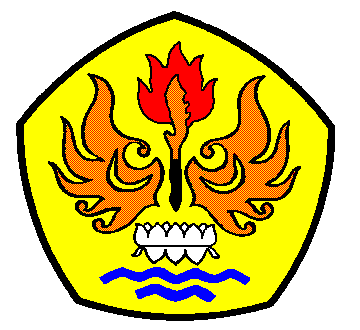 Rio Rizky Bachtiar
NPM 105060071
BAB IPENDAHULUAN
Latar Belakang Masalah
Kualitas pendidikan tergolong rendah
Perubahan dari KTSP ke Kurikulum 2013
Tuntutan menjadi guru profesional
Rendahnya aktivitas dan hasil belajar di kelas IV SDN Cibadak 02
Identifikasi Masalah
Kurangnya motivasi belajar siswa.
Penggunaan model dan media pembelajaran yang kurang optimal  bahkan kurangnya ketersediaan media.
Rendahnya kemampuan siswa tentang keberagaman budaya bangsaku.
Konsentrasi siswa terganggu karena keadaan kelas tidak kondusif.
Rumusan Masalah
Bagaimanakah perencanaan dan penerapan model pembelajaran cooperative script tentang keberagaman budaya bangsaku?
Apakah dengan penerapan model pembelajaran cooperative script akan meningkatkan aktivitas belajar siswa kelas IV SDN CIbadak 02 tentang keberagaman budaya bangsaku?
Apakah dengan penerapan model pembelajaran cooperative script akan meningkatkan hasil belajar siswa kelas IV SDN Cibadak 02 tentang keberagaman budaya bangsaku?
D.	Tujuan Penelitian
Secara umum : “Meningkatkan aktivitas dan hasil belajar siswa tentang keberagaman budaya bangsaku di kelas IV SDN Cibadak 02 Baleendah”.
Secara khusus : 
Untuk mencoba merencanaan dan menerapkan model cooperative script pada siswa kelas IV SDN Cibadak 02 tentang keberagaman budaya bangsaku.
Untuk meningkatkan aktivitas siswa kelas IV SDN CIbadak 02 tentang keberagaman budaya bangsaku dengan model pembelajaran cooperative sript ; dan
Untuk meningkatan hasil belajar siswa kelas IV SDN Cibadak 02 tentang keberagaman budaya bangsaku dengan menggunakan model pembelajaran cooperative script.
Manfaat Penelitian
Manfaat teoretis : Secara teoretis penelitian ini diharapkan untuk dapat dijadikan bahan pengembangan pengetahuan  keilmuan bagi dunia pendidikan pada umumnya dan bagi guru serta calon guru pada khususnya.
Manfaat praktis :
Bagi siswa
Bagi guru
Bagi sekolah

Definisi Operasional
Aktivitas Belajar 
Hasil Belajar
Keberagaman Budaya Bangsaku
Model Cooperative Script
BAB IIKAJIAN TEORI DAN KERANGKA PEMIKIRAN
Pembelajaran Tematik dengan Subtema Keberagaman Budaya Bangsaku di Kelas IV SDN Cibadak 02 Berdasarkan Kurikulum 2013
Kompetensi Inti
Kompetensi Dasar
Pembelejaran Tematik di SD Kelas IV
Subtema Keberagaman Budaya Bangsaku
Aktivitas dan Hasil Belajar
Model Cooperative Script

Hasil Penelitian Terdahulu
SDN Cijati Majalengka
Kerangka Pemikiran
Kerangka Berpikir
Kerangka Berpikir Model Cooperative Script
Konidisi
Tindakan
Hasil

Asumsi dan Hipotesis Penelitian
Asumsi : Merupakan suatu yang diyakini kebenarannya oleh peneliti harus dirumuskan secara jelas.
Hipotesis : Berdasarkan kerangka berpikir, hipotesis disini yaitu penggunaan model cooperative script dapat meningkatkan aktivitas dan hasil belajar siswa.
BAB IIIMETODE PENELITIAN
Setting Penelitian
Subjek dan Objek Penelitian
Metode Penelitian
Observasi
PTK
Kombinasi
Perbaikan
Desain Penelitian
Siklus  I
Siklus II
Operasional Variabel
Input : guru dan siswa serta bahan ajar
Proses : penggunaan model cooperative script
Output : keberagaman budaya bangsaku
Rancangan Metode Pengumpulan Data
Angket
Wawancara
Observasi
Tes
Pengembangan Instrumen Penelitian
Metode Pengumpulan Data
Angket
Wawancara
Observasi Aktivitas Siswa dan Guru
LKS
Teknik Pengumpulan Data
Pemberian Tes
Pengamatan (Observasi)
Rancangan Analisis Data
Data Kualitatif
Data Kuantitatif
Indikator Keberhasilan
Penilaian RPP
Penilaian Pelaksanaan Pembelajaran
Hasil Belajar Siswa
Respons Siswa
BAB IVHASIL PENELITIAN DAN PEMBAHASAN
Profil Subjek dan Objek Penelitian
Profil Subjek Penelitian
Profil Objek Penelitian
Hasil Penelitian dan Pembahasan
Hasil Penelitian
Perencanaan
Pelaksanaan
Observasi
Refleksi
Pembahasan
Hasil tes sebelum dan sesudah pembelajaran keberagaman budaya bangsaku dengan menggunakan model cooperative script
Aktivitas Belajar Siswa
Hasil Belajar Siswa
BAB VKESIMPULAN DAN SARAN
Kesimpulan
Saran
Untuk Pendidik
Untuk Peserta Didik
Untuk Sekolah
Bagi Peneliti Selanjutnya